In The Name Of GodAli Sohrabi
How TO BE A professional   Gamer,office worker or programmer
How can we work with the computer without damaging the body for a long time ?
It's so simple.Just by following a few simple tips we can spend hours of pleasure without feel any pain.
Step 1: Sitting correct on the chair.
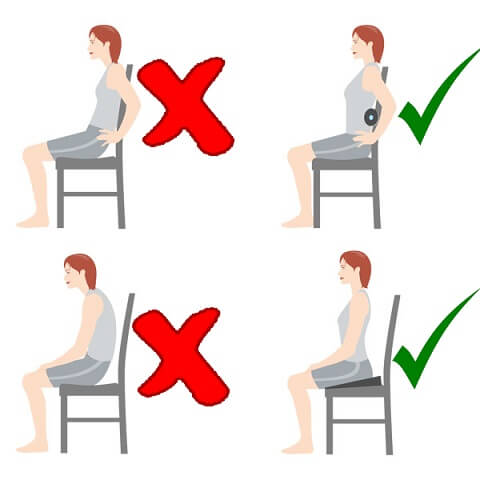 Step 2: Correct use of mouse and keyboard
Step 3: For each hour computer work is required at least 5 minutes of exercise
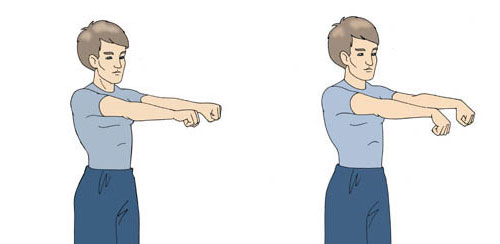 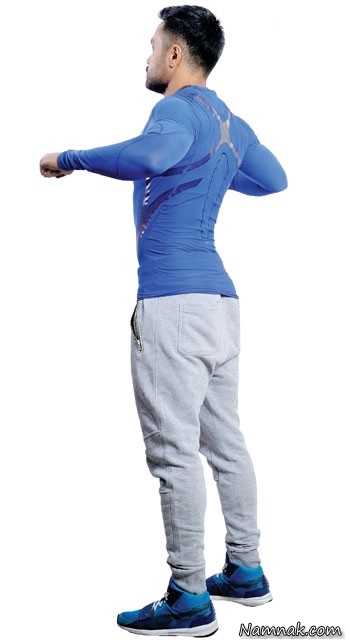 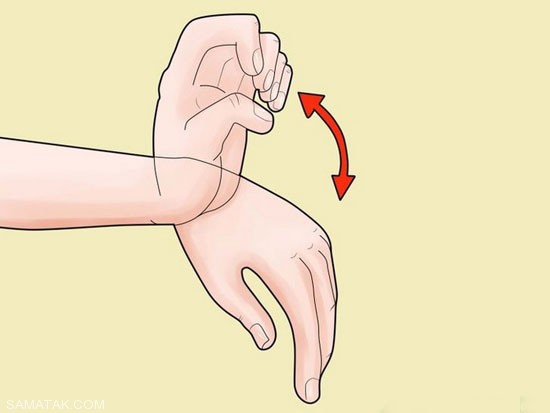 Examples of best ergonomic seats available in the market.And we've got in our country DXracer Dealers.The company's name is Takht-e-Jamshid"
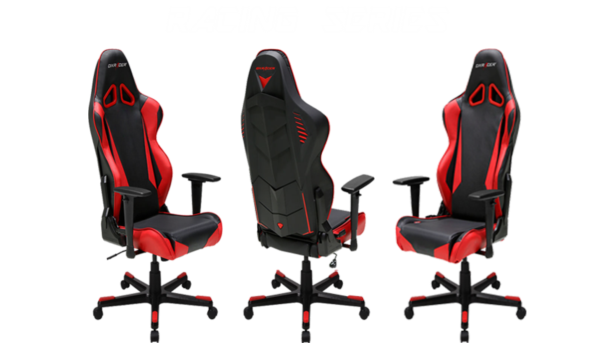 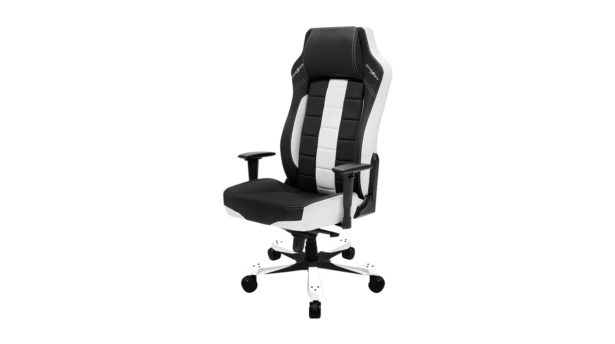 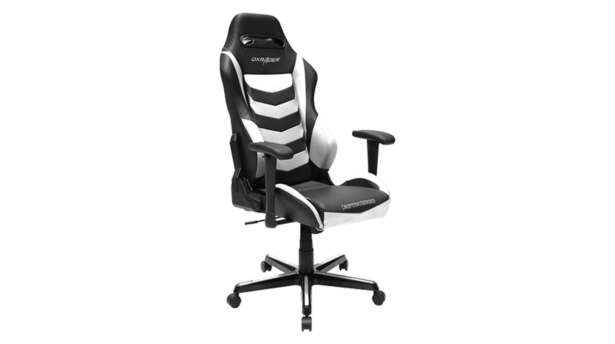 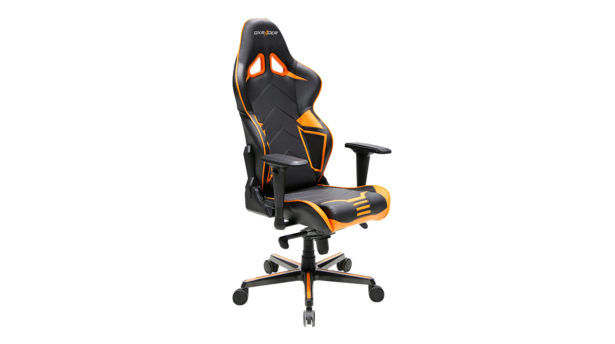 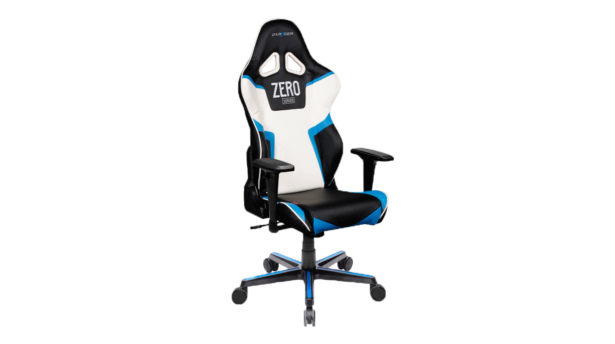 Thanks For Watching .